(AT )(PW)
A Google Earth Engine Dashboard for Assessing Coastal Water Quality in Belize’s Coral Reefs to Identify Sustainable Development Goals for Achieving Sustainable Use of Natural Resources
T =
1 - (PW / C)
T = turbidity
PW = water-leaving reflectance
AT , C = calibration parameters
Study Area
Abstract
The Belize Barrier Reef is a biodiverse marine ecosystem and the largest coral reef system in the western hemisphere. The reef also provides ecosystem services in the form of fisheries and tourism and is estimated to be responsible for 12 to 15% of the nation’s gross domestic product. Retaining these ecosystem functions requires sustainable coastal management and preservation of water quality, especially in the face of global changes in climate and local anthropogenic impacts. The Belize Water Resources Team at NASA Jet Propulsion Laboratory and NASA Ames Research Center partnered with the Coastal Zone Management Authority and Institute, a Belizean governmental agency, and the Wildlife Conservation Society to evaluate water quality conditions and inform coastal management decisions. Using Google Earth Engine, we developed a tool that outputs a time series of sea surface temperature, turbidity, and chlorophyll-a concentration derived from Landsat 8 Operational Land Imager (OLI) and Sentinel-2 Multispectral Instrument (MSI), Aqua Moderate Resolution Imaging Spectroradiometer (MODIS) and Terra MODIS satellite imagery. With optical data available from 2013 onward, our partners can efficiently identify reef areas threatened by depreciating water quality, designate Marine Protected Areas and no-take zones, and conduct temporal analyses of water quality changes following environmental disturbance events, such as hurricanes. Additionally, this tool will assist in identifying indicators that may be used to measure Belize’s progress towards Sustainable Development Goals regarding marine environments. Using the tool, partners can better monitor changing water quality and make decisions accordingly in regards to sustainable resource use, coral reef conservation practices, and environmental capital.
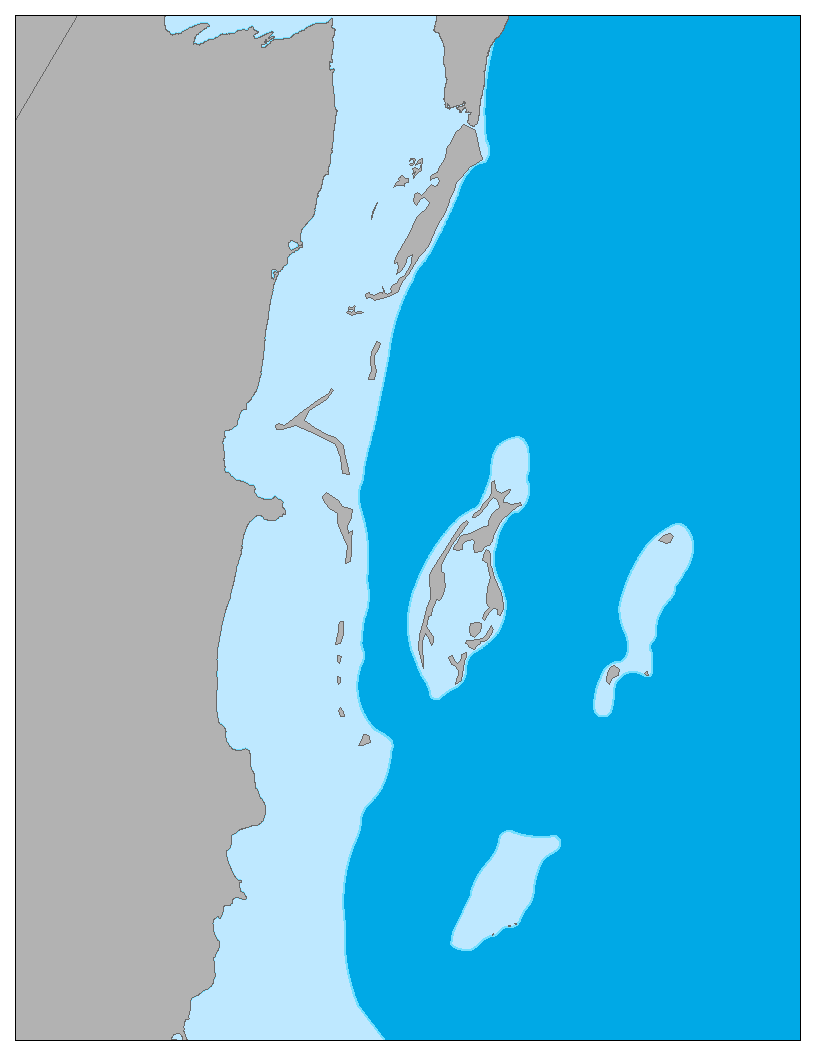 Belize Barrier Reef Reserve System
0     15    30 km
0      10     20 km
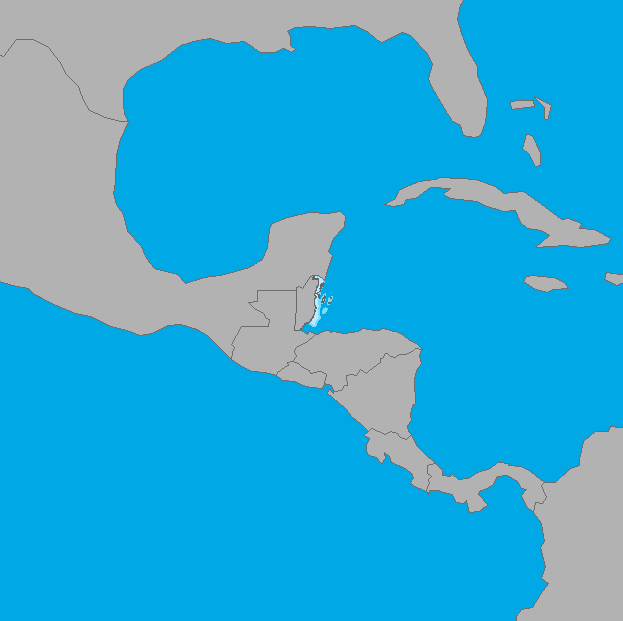 USA
Caribbean Sea
Gulf of Mexico
Belize
Mexico
Caribbean Sea
Pacific Ocean
Objectives
N
N
N
N
0            600          1200 km
Support project partners in efforts to improve coastal management
Utilize NASA Earth observations to identify areas around reef system that may suffer from poor water quality
Create Google Earth Engine (GEE) dashboard to generate maps and time series information for chlorophyll-a, turbidity, and sea surface temperature (SST)
Validate GEE results with ACOLITE algorithm outputs to ensure accuracy
Earth Observations & Methodology
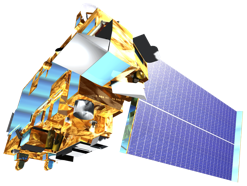 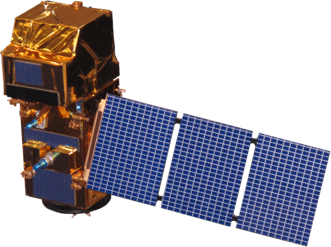 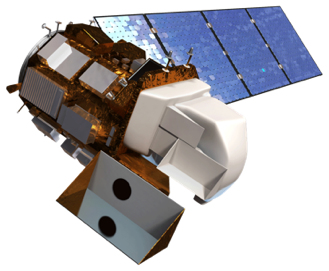 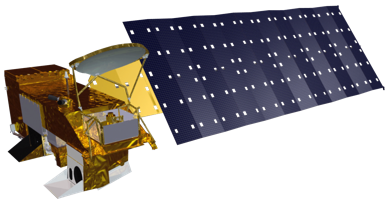 Results
Sentinel-2 MSI
2016, Dec 2018 - June 2019
Terra MODIS
Jan 2012 - June 2019
Landsat 8 OLI
Sept 2013 - June 2019
Aqua MODIS
Jan 2012 - June 2019
Nechad et al. (2009)
2016 Sentinel-2 
Avg Chlorophyll-a Concentration
(mg/m3)
SEA SURFACE TEMPERATURE
TURBIDITY
TURBIDITY
CHLOROPHYLL-A
CHLOROPHYLL-A
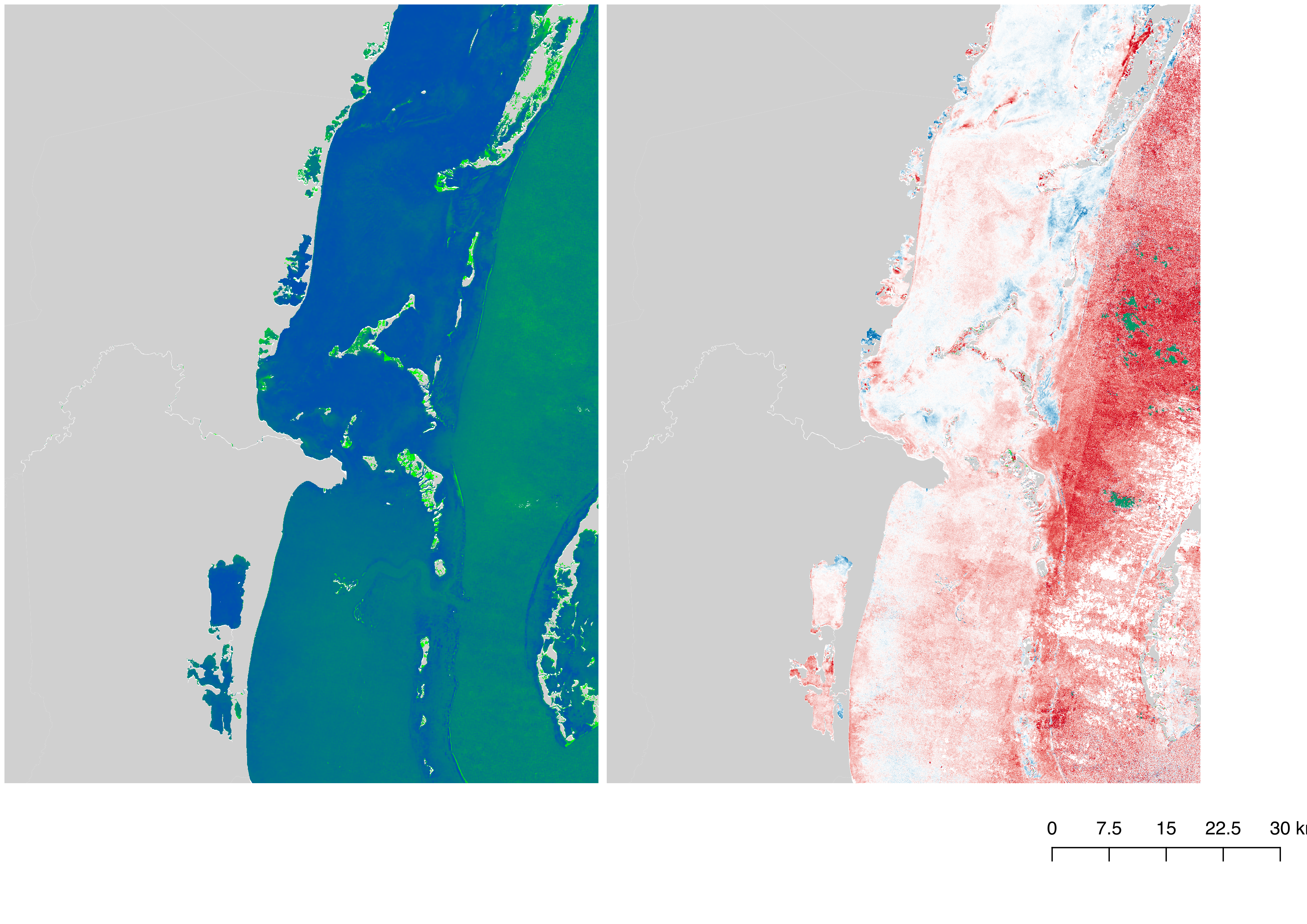 B E L I Z E  B A R R I E R  R E E F
Belize Water Resources
Mishra & Mishra (2012)
B E L I Z E C I T Y
Rrs(708) - Rrs(665)
Dec 2016
June 2016
Feb 2016
May 2016
Nov 2016
Aug 2016
Oct 2016
NDCI =
Sept 2016
July 2016
April 2016
March 2016
Rrs(708) + Rrs(665)
Date
NDCI = Normalized Difference Chlorophyll Index
Rrs = (Remote Sensing) reflectance
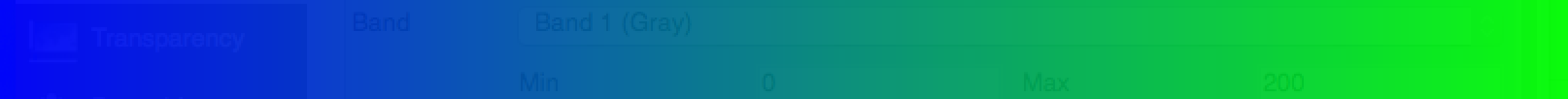 0                   25
2016 Aqua/Terra MODIS SST and Chlorophyll-a Monthly Averages
Post Hurricane Earl vs. 2016 Avg: Chlorophyll-a Concentration Differences
(mg/m3)
Chlorophyll-a
concentration (mg*m-3) = a0+(a1*NDCI)+(a2*NDCI2)
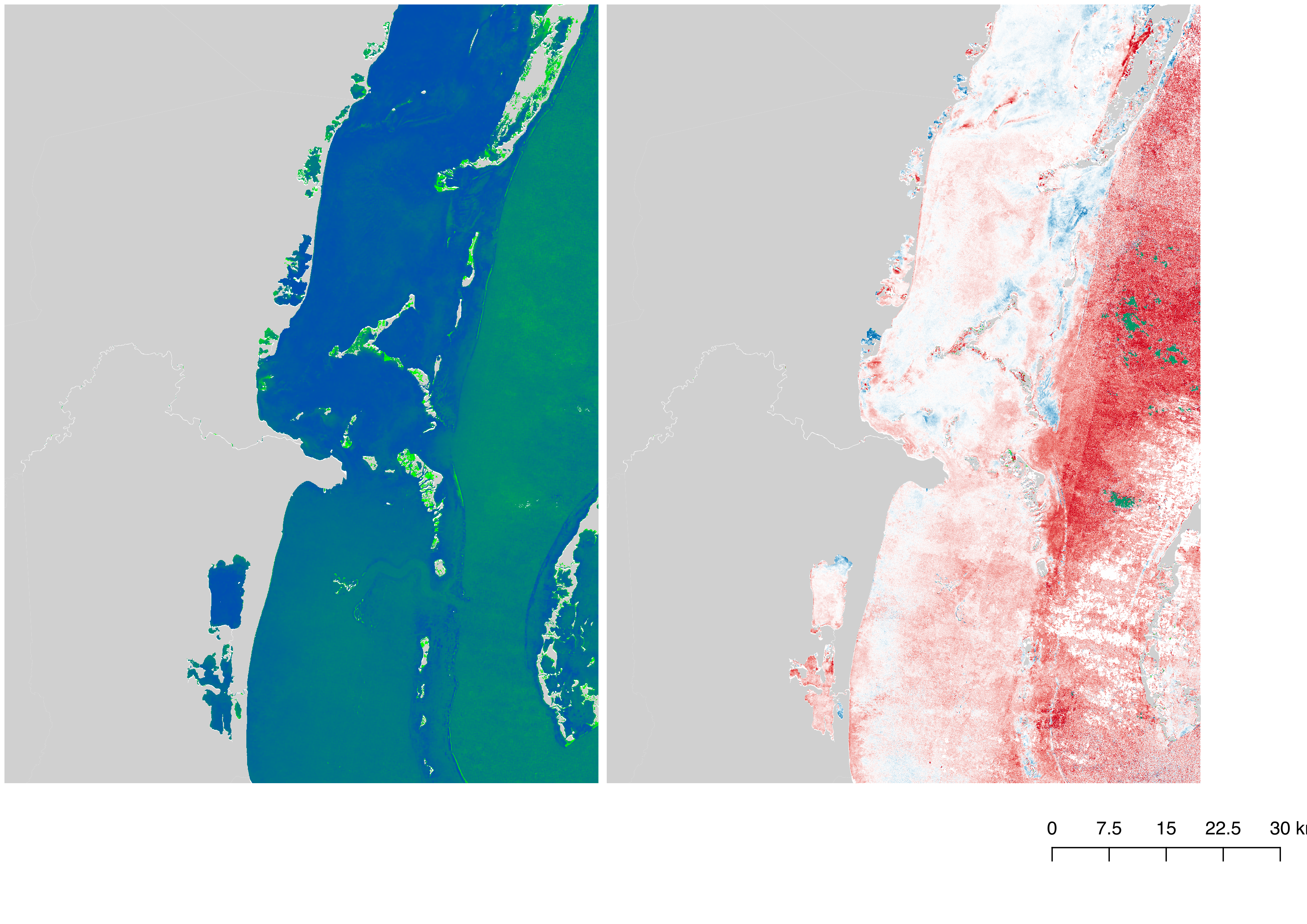 Chlorophyll-a
Temperature
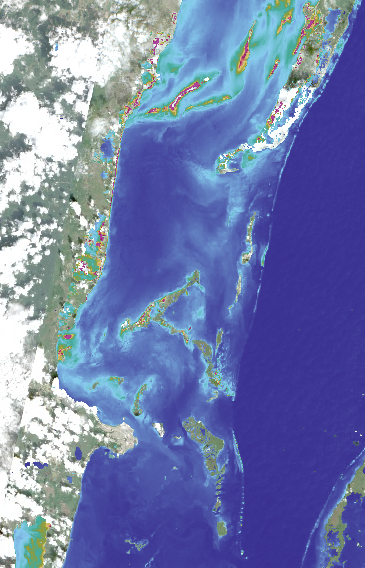 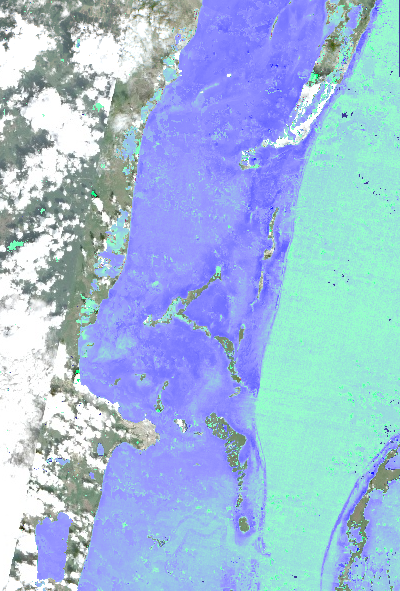 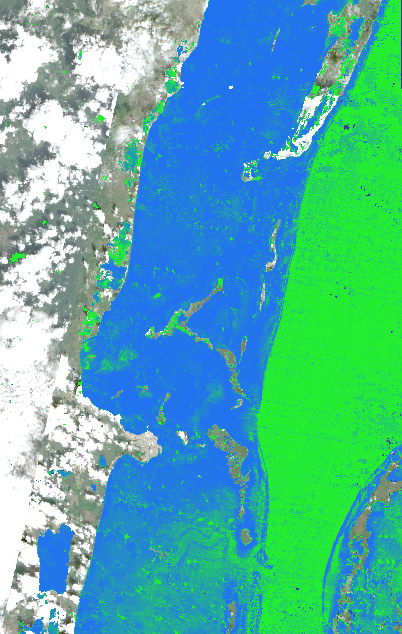 Dec 2016
June 2016
Feb 2016
May 2016
Nov 2016
Aug 2016
Oct 2016
Sept 2016
July 2016
April 2016
March 2016
0         15         30 km
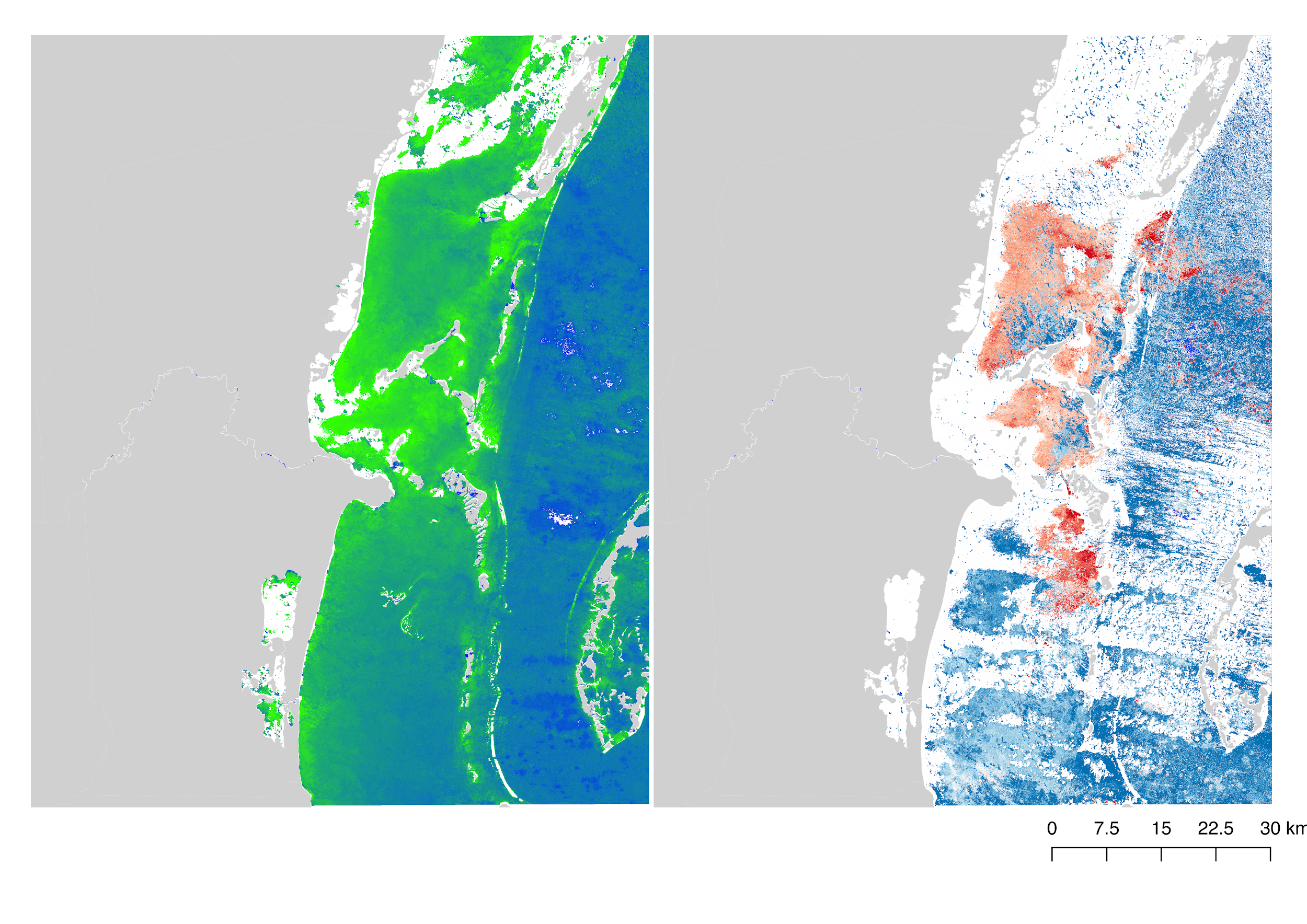 Jan 2016
B E L I Z E  B A R R I E R  R E E F
Date
Hurricane Earl
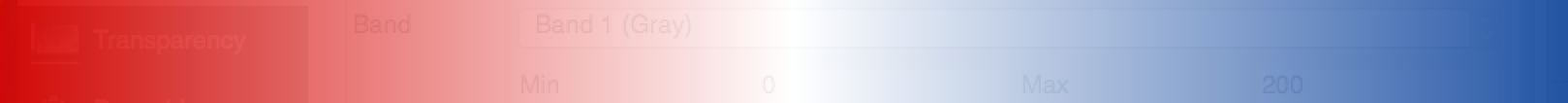 B E L I Z E C I T Y
-3       0        3
Chlorophyll-a (mg/m3)
Temperature (C)
Turbidity (FNU)
Conclusions
Chlorophyll-a (mg/m3)
a
b
c
Increases in chlorophyll-a concentrations were observed after the occurrence of Hurricane Earl in August 2016.
Cloud computing platforms coupled with a user-friendly interface provide environmental managers with a robust tool for observing environmental conditions and changes.
Currently available surface reflectance products on GEE tend to overestimate chlorophyll-a concentrations, suggesting that scenes processed with atmospheric correction schemes geared towards terrestrial analysis are poorly suited for coastal analysis.
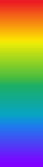 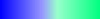 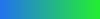 low NDCI
high NDCI
low chlor-a
low turbidity
high chlor-a
high turbidity
Turbidity (a), NDCI (b), and Chlorophyll-a (c) output maps generated from their respective methodologies and algorithms. Imagery from January 27, 2019.
Project Partners
Team Members
Wildlife Conservation Society
Coastal Zone Management Authority and Institute (Belize)
Acknowledgements
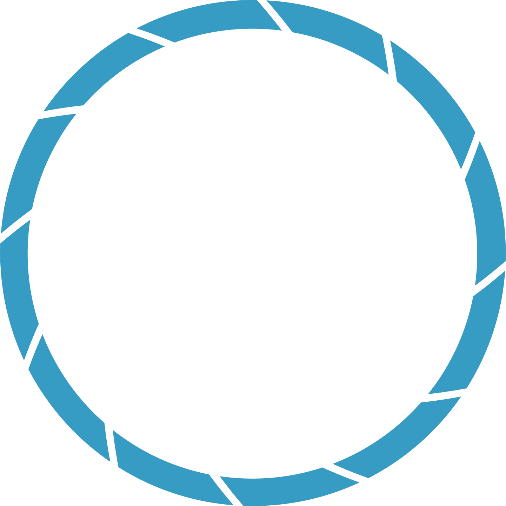 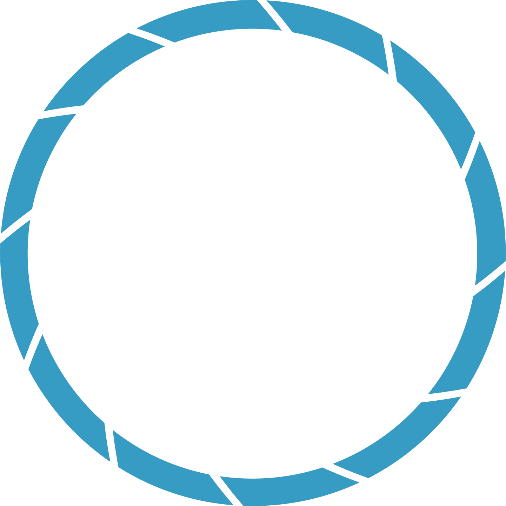 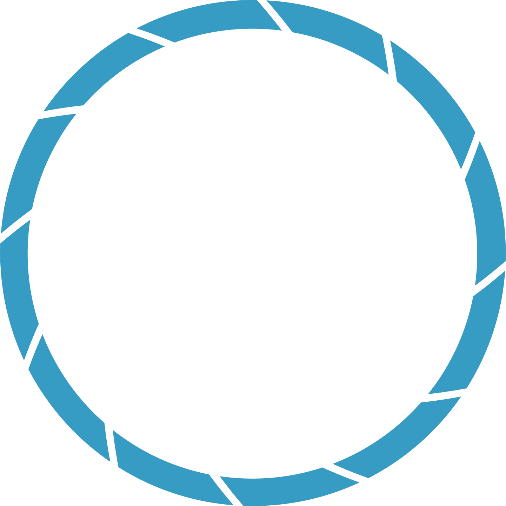 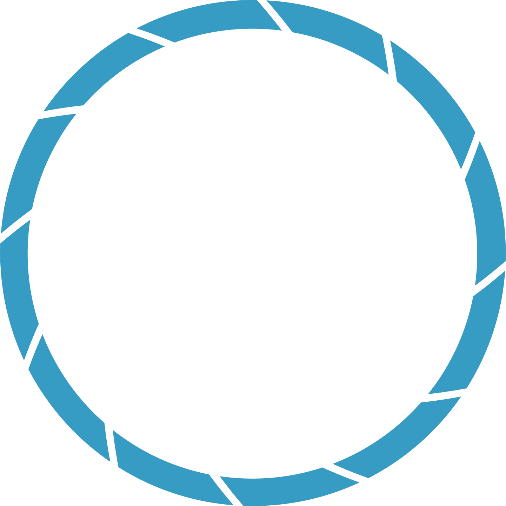 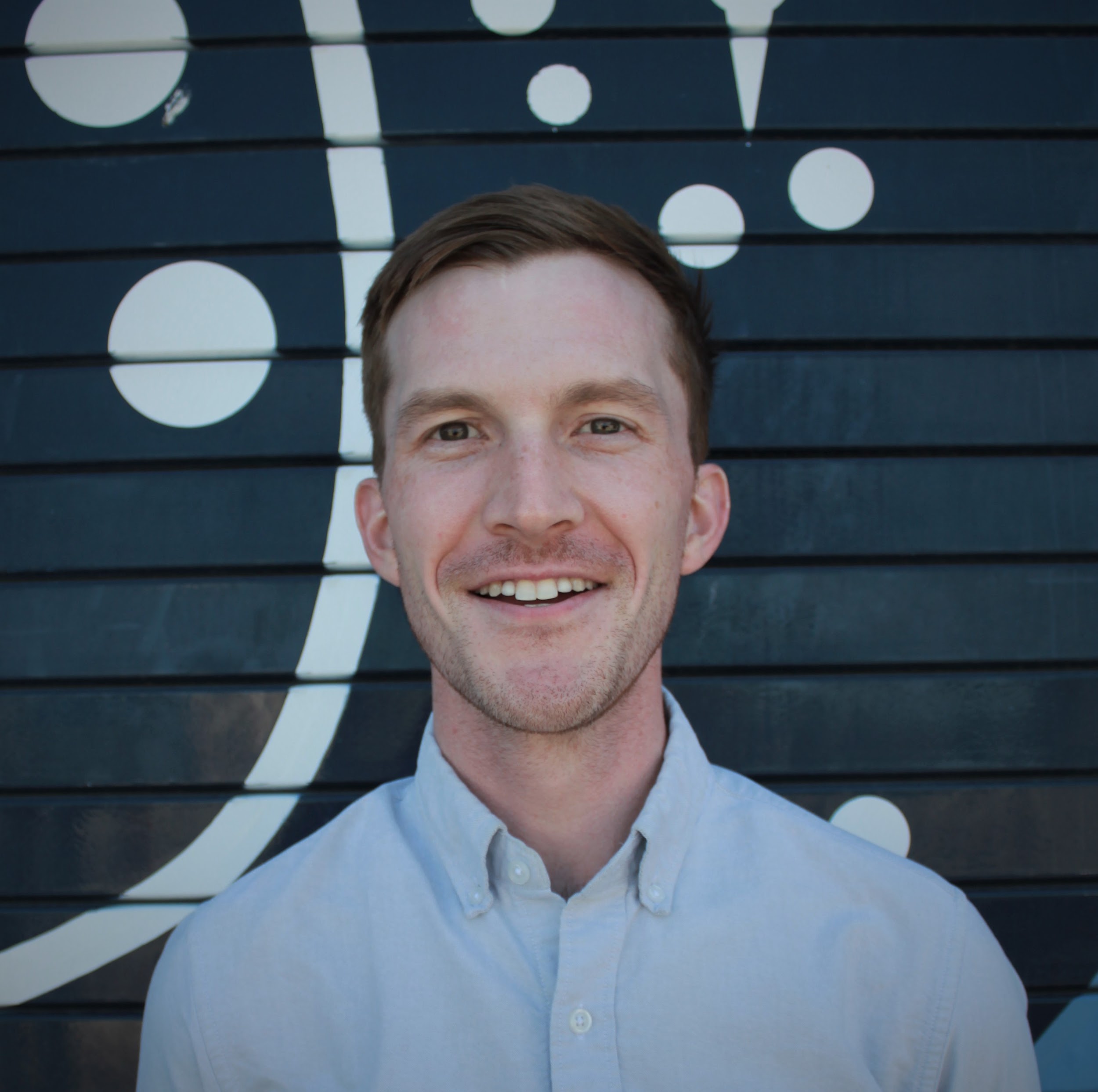 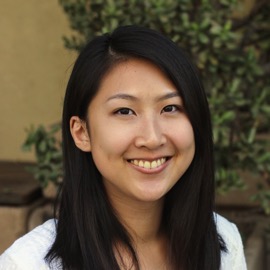 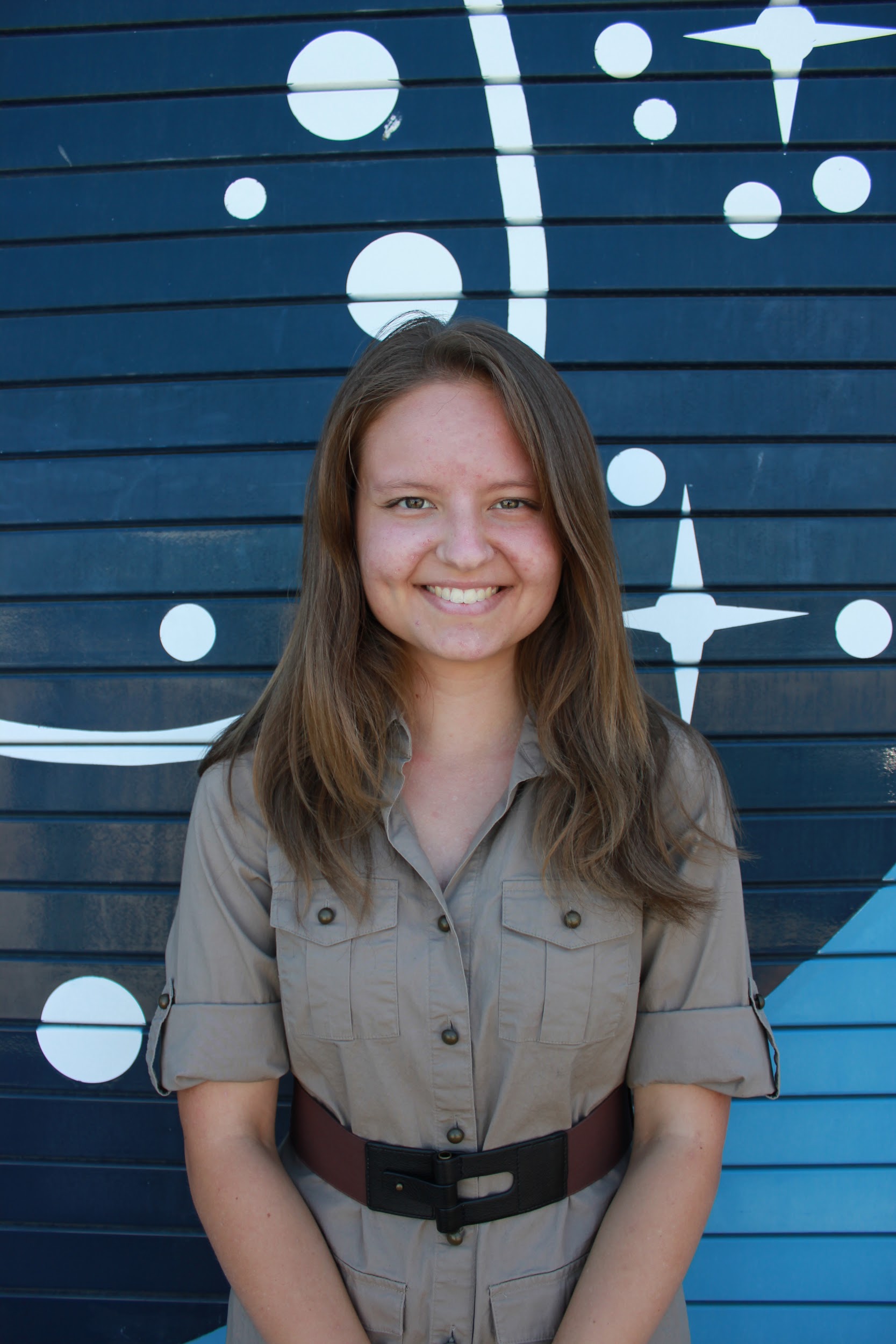 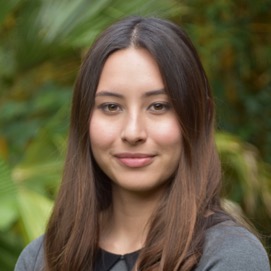 Dr. Emil Cherrington (The University of Alabama in Huntsville, NASA SERVIR)
Dr. Christine Lee (NASA Jet Propulsion Laboratory, California Institute of Technology)
Dr. Juan Torres-Pérez (NASA Ames Research Center)
Sean McCartney (NASA Goddard Spaceflight Center)
Farnaz Bayat and Erika Higa (NASA DEVELOP Center Leads)
Sol Kim, Rafael Grillo Avilla, Xiaowei Wang (UC Berkeley PhD Students)
This material contains modified Copernicus Sentinel data (2016-2019), processed by ESA.
Charlie Devine
Project Co-Lead
Alice Lin
Project Co-Lead
Alana Higgins
Sophia Skoglund
California – JPL & California – Ames | Summer 2019